Алгоритм управленческой деятельности в ОО по введению обновленных ФГОС начального общего образования, ФГОС основного общего образования
Районный семинар- консультация, 15 июля 2022 года
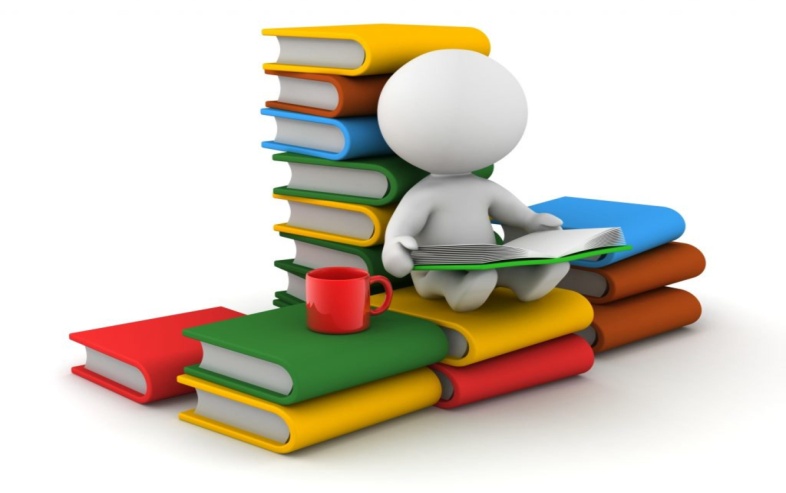 Нормативно- правовая основа
приказ Министерства просвещения РФ от 31 мая 2021 г. № 286 «Об утверждении федерального государственного образовательного стандарта начального общего образования» 
Приказ Министерства просвещения РФ от 31 мая 2021 года № 287 «Об утверждении федерального государственного образовательного стандарта основного общего образования»;
 информационно-методическое письмо Министерства просвещения Российской Федерации от 15 февраля 2022 года №АЗ-113/03 о введении федеральных государственных образовательных стандартов начального общего и основного общего образования, другие нормативно-правовые акты, перечисленные в приложении 1;  
материалы сайта «Единое содержание образования»; 
рекомендации экспертов, представленные в журналах «Справочник руководителя образовательного учреждения», «Справочник заместителя директора школы»; 
другие материалы, размещенные на образовательных Интернет-ресурсах.
Этапы введения обновленных ФГОС НОО и ООО (планировалось)
Этапы введения обновленных ФГОС НОО и ООО (рекомендовано)
Что такое ФГОС общего образования
совокупность требований к программам образования, фундамент образовательного процесса: основа для разработки учебно-методических пособий, распределения учебного времени, содержания образования, всех видов аттестации обучающихся и т.д.
Цель внедрения ФГОС
Обеспечение равных возможностей для получения качественного образования для каждого ребёнка в стране независимо от того, учится он в маленькой сельской школе или в престижной гимназии большого города. Также стандарт предусматривает преемственность основных учебных программ, то есть дети должны получать знания поэтапно, шаг за шагом переходя от более простых к более сложным и глубоким темам в рамках предметных областей.
Основные задачи ФГОС общего образования
Создание единого образовательного пространства в РФ; обеспечение комфортных условий обучения для детей (например: при переезде в другой город или  при переходе на семейное обучение), преемственности образовательных программ. 
 Определение разработки, структуры и объёмов ООП и порядок проведения промежуточной и итоговой аттестации учеников. 
 Регулирование профессиональной подготовки, повышения квалификации и аттестации педагогических работников, финансового обеспечения образовательной деятельности и многое другое.
Актуальные тексты ФГОС начального общего, основного общего и среднего общего образования
https://fgosreestr.ru/educational_standard
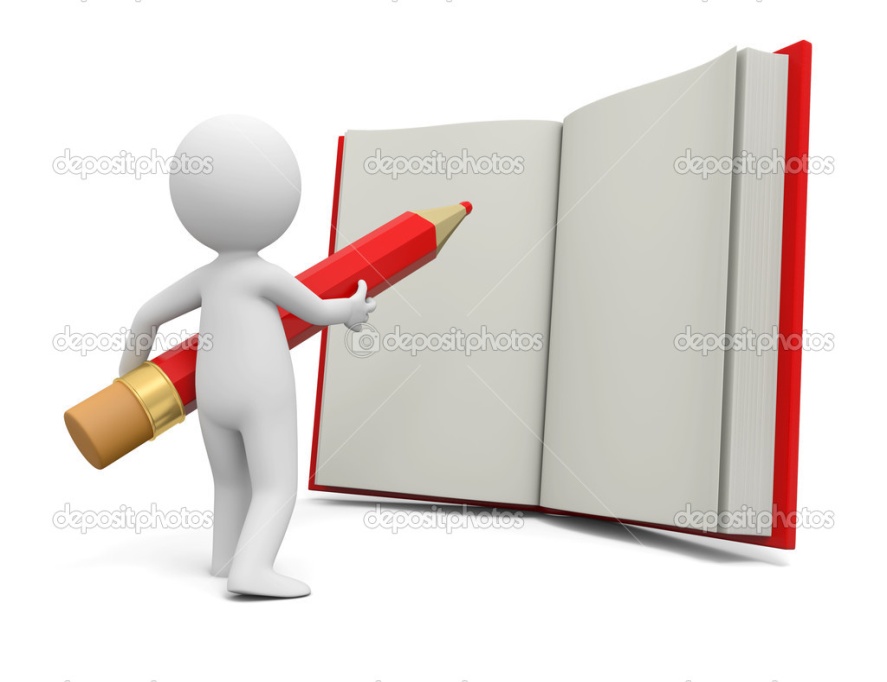 Перечень ФГОС общего образования
Уровень начального общего образования
Приказ Министерства образования и науки РФ от 6 октября 2009 г. № 373
«Об утверждении федерального государственного образовательного стандарта начального общего образования» (в актуальной редакции)
Приказ  Министерства просвещения РФ от 31 мая 2021 г. № 286  «Об утверждении федерального государственного образовательного стандарта начального общего образования».
Перечень ФГОС общего образования
Уровень основного общего образования
Приказ Министерства образования и науки РФ от 17 декабря 2010 г. № 1897 «Об утверждении федерального государственного образовательного стандарта основного общего образования» (в актуальной редакции)
Приказ Министерства просвещения РФ от 31 мая 2021 г. № 287 «Об утверждении федерального государственного образовательного стандарта основного общего образования».
Перечень ФГОС общего образования
Уровень среднего общего образования
Приказ Министерства образования и науки Российской Федерации от 17 мая 2012 года N 413 «Об утверждении федерального государственного образовательного стандарта среднего общего образования» (в актуальной редакции)
ФГОС НОО обучающихся с ОВЗ
Приказ Министерства образования и науки Российской Федерации от 19 декабря 2014 г. № 1598 «Об  утверждении Федерального государственного образовательного стандарта начального общего образования обучающихся с ограниченными возможностями здоровья»
ОСНОВНЫЕ МЕРОПРИЯТИЯ НА УРОВНЕ ОБЩЕОБРАЗОВАТЕЛЬНОЙ ОРГАНИЗАЦИИ
Размещены обновленные ФГОС НОО и ООО на сайте образовательной организации в подразделе «Образовательные стандарты и требования» раздела «Сведения об образовательной организации».
Создан банк нормативно-правовых и законодательных актов, регламентирующих введение обновленных ФГОС НОО и ООО и организацию УВП.
ОСНОВНЫЕ МЕРОПРИЯТИЯ НА УРОВНЕ ОБЩЕОБРАЗОВАТЕЛЬНОЙ ОРГАНИЗАЦИИ
3. Создана рабочая группа по введению и реализации обновленных ФГОС НОО и ООО:
3.1.Положение о рабочей группе по введению и реализации обновленных федеральных государственных образовательных стандартов начального общего и основного общего образования, чтобы решить организационные вопросы, упорядочить делопроизводство.
3.2. Возглавляет рабочую группу  руководитель образовательной организации, который контролирует и направляет работу коллег.
3.3. Приказ о создании  рабочей группы по введению и реализации обновленных федеральных государственных образовательных стандартов начального общего и основного общего образования.
ОСНОВНЫЕ МЕРОПРИЯТИЯ НА УРОВНЕ ОБЩЕОБРАЗОВАТЕЛЬНОЙ ОРГАНИЗАЦИИ
4.Реализуется план мероприятий/дорожная карта перехода на обновленные ФГОС НОО и ООО. 
4.1.Оценка кадровых ресурсов образовательной организации.
4.2. Оценка  материальных ресурсов образовательной организации.
4.3. Анализ наличия возможностей школы и заявлений обучающихся, родителей (законных представителей) несовершеннолетних обучающихся на изучение родного языка и родной литературы и второго иностранного языка.
4.4. Разработка и утверждение ООП НОО, ООП ООО
4.5. Внесение изменений в локальные акты, разработка новых.
Проверка и изменение локальных актов, разработка новых
Проверить и скорректировать локальные акты, которые противоречат обновленным ФГОС НОО и ООО. Например, новые стандарты не содержат понятие «дисциплина», в них перечислены только учебные предметы, курсы и модули. Если в тексте локальных актов есть слово «дисциплина» и нет упоминания про модули, требуется разработка проекта изменений с учетом , что какие-то классы будут продолжать обучаться по «старым программам», поэтому для них правила не изменились.
УЧЕБНЫЕ ЕДИНИЦЫ
Учебный предмет
Единица (компонент) содержания образования, отражающая предмет соответствующей науки, а также дидактические особенности изучаемого материала и возможности его усвоения обучающимися разного возраста и уровня подготовки.
Учебный курс
Целостная, логически завершённая часть содержания образования, расширяющая и углубляющая материал предметных областей, и (или) в пределах которой осуществляется освоение относительно самостоятельного тематического блока учебного предмета.
Учебный модуль
Части содержания образования, в пределах которой осуществляется освоение относительно самостоятельного тематического блока учебного предмета или учебного курса либо нескольких взаимосвязанных разделов.
Проверка и изменение локальных актов, разработка новых
Положение об индивидуальном учебном плане (ИУП).  Обновленные ФГОС НОО и ООО устанавливают, что для детей, обучающихся по  ИУП, срок обучения можно сократить, а вот увеличить его нельзя. Раньше такого уточнения не было. Если в локальном акте предусмотрено увеличение срока, придется уточнить норму и обозначить, что она не распространяется на детей, которые обучаются по обновленным ФГОС НОО и ООО. Для них реализацию программы можно только ускорить.
Проверка и изменение локальных актов, разработка новых
Локальные акты должны соответствовать требованиям всех действующих ФГОС, поэтому должны состоять из нескольких частей: общих положений, регламентации событий по ФГОС второго поколения и регламентации событий ФГОС третьего поколения.
Требования к рабочим программам
Положение о рабочей программе
Раздел        «Структура рабочей программы».
 Раздел «Порядок разработки рабочей    программы». 
Раздел   «Оформление и хранение рабочей программы».
Положение о рабочей программе
Закрепить, где потребуется разместить аннотации– на сайте школы в подразделе «Образование» раздела «Сведения об образовательной организации». К аннотациям необходимо прикрепить сами рабочие программы. Выложить их нужно в виде электронных документов, которые подписаны электронной подписью, а не копий, как раньше (п. 3.4 Требований, утв. приказом Рособрнадзора от 14.08.2020 № 831).
ИСХОДНЫМИ ДОКУМЕНТАМИ ДЛЯ СОСТАВЛЕНИЯ РП УЧЕБНЫХ ПРЕДМЕТОВ, УЧЕБНЫХ КУРСОВ ЯВЛЯЮТСЯ:
Обновленные ФГОС НОО регламентируют перечень обязательных предметных областей, учебных предметов и учебных модулей.
Обновленные ФГОС НОО регламентируют перечень обязательных предметных областей, учебных предметов и учебных модулей.
Обновленные ФГОС ООО регламентируют перечень обязательных предметных областей, учебных предметов и учебных модулей.
Обновленные ФГОС ООО регламентируют перечень обязательных предметных областей, учебных предметов и учебных модулей.
Важно!
Информационно- методическое письмо министерства образования Иркутской области от 12.07.2022 года № 02-55-7558/22 об организации внеурочной деятельности в рамках реализации обновленных федеральных государственных образовательных стандартов начального общего и основного общего образования
Рабочая программа воспитания
Разработать рабочую программу воспитания по обновленным ФГОС НОО и ООО и включить ее в содержательный раздел ООП. В обновленных ФГОС НОО и ООО конкретизировано содержание календарного плана воспитательной работы. Он должен включать перечень событий и мероприятий воспитательной направленности, которые организует и проводит образовательная организация  или в которых она принимает участие
Работа с родителями (законными представителями)
Проведение классных родительских собраний для родителей (законных представителей) учеников, которые в 2021-2022 учебном году обучались в 4 классах. Довести до сведения, что с 1 сентября 2022 года образовательная организация осуществляет обучение в 5 классах по обновленному ФГОС ООО. Ознакомить с основными положениями стандарта. Составить протокол родительского собрания по ознакомлению с обновленным  ФГОС ООО, собрать подписи (под протоколом) об ознакомлении с обновленным ФГОС ООО и ООП ООО.
ООП, которые реализуются в ОО
Составить список ООП, которые будут реализовываться в образовательной организации с 1 сентября 2022г., с учетом ФГОС второго поколения и обновленных ФГОС НОО и ООО, адаптированных ООП, в том числе для обучающихся с умственной отсталостью (интеллектуальными нарушениями). Утвердить этот список на первом педсовете 2022-23 учебного года.
Методическое сопровождение
Разработать план методической работы, обеспечивающий сопровождение введения и реализации обновленных ФГОС НОО и ООО.
МКОУ СОШ № 5 г.Тайшета- муниципальная базовая площадка введения обновленных ФГОС НОО и ФГОС ООО
Должностные инструкции
Привести в соответствие с требованиями обновленных ФГОС НОО и ООО должностные инструкции работников образовательной организации.
Контроль за подготовкой к введению обновленных ФГОС
Осуществление еженедельного контроля готовности к переходу на обновленные стандарты с использованием чек-листа  готовности образовательной организации к введению и реализации обновленных ФГОС НОО и ООО
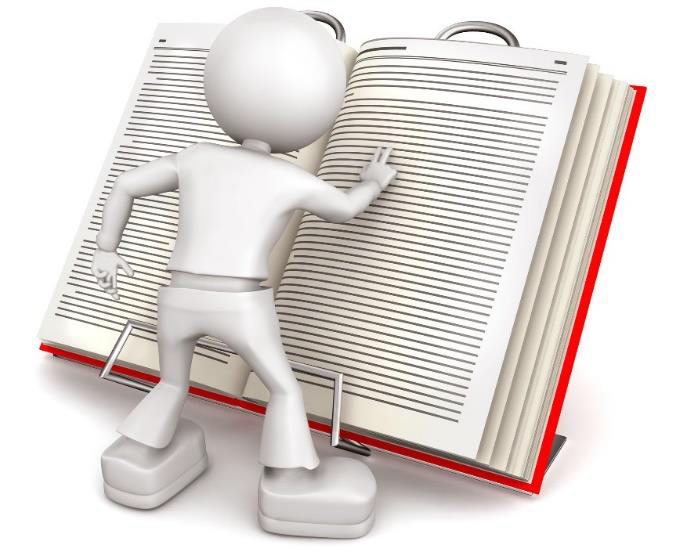